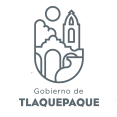 DIRECCIÓN DE INSPECCIÓN Y VIGILANCIA DE REGLAMENTOS.
REPORTE TRIMESTRAL DE ENERO- MARZO  2017
Dirección de inspección y vigilancia de reglamentos apercibimientos de enero a marzo 2017.
APERCIBIMIENTOS
ENERO 104
FEBRERO 77
MARZO 97
En el mes de enero se muestra una cantidad más elevada a comparación con febrero y marzo en virtud de haber realizado una serie de operativos en el Municipio.
Dirección de inspección y vigilancia de reglamentos
32
46
32
En el mes de enero se realizaron diversas inspecciones dando como resultado un total de 83 actas de infracción en su mayoría por falta de licencia Municipal.
Dirección de inspección y vigilancia de reglamentos
195
Como se puede observar en el total de verificaciones se incrementaron las verificaciones para giro nuevo.
DEPARTAMENTO DE INSPECCIÓN DE OBRA PÚBLICA
Como se puede observar en los primeros tres meses del año hubo un incremento de operativos en zonas como, residencial el tapatío así como en fovisste miravalle.
DEPARTAMENTO DE OBRAS PÚBLICAS
67
71
60
DEPARTAMENTO DE INSPECCIÓN DE OBRA PÚBLICA
207
160
DEPARTAMENTO DE INSPECCIÓN AMBIENTAL
11
12
19
DEPARTAMENTO DE INSPECCIÓN AMBIENTAL
9
DEPARTAMENTO DE INSPECCIÓN AMBIENTAL
4
3
8
DEPARTAMENTO DE INSPECCIÓN AMBIENTAL
21
19
42
DEPARTAMENTO DE INPECCIÓN ambiental
140
219
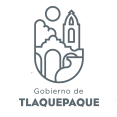 DIRECCION DE INSPECCION Y VIGILANCIA DE REGLAMENTOS.

REPORTE TRIMESTRAL DE ABRIL A JUNIO 2017.
DIRECCION DE INSPECCION Y VIGILANCIA DE REGLAMENTOS.
JUNIO 69
DIRECCION DE INSPECCION Y VIGILANCIA DE REGLAMENTOS.
40
11
19
DIRECCION DE INSPECCION Y VIGILANCIA DE REGLAMENTOS
109
DEPARTAMENTO DE INSPECCIÓN DE OBRA PÚBLICA
125
DEPARTAMENTO DE INSPECCION DE OBRA PUBLICA
108
DEPARTAMENTO DE INSPECCION DE OBRA PUBLICA
210
DEPARTAMENTO DE INSPECCION  AMBIENTAL
DEPARTAMENTO DE INSPECCION  AMBIENTAL
11
45
70
DEPARTAMENTO DE INSPECCION  AMBIENTAL
2
6
2
DEPARTAMENTO DE INSPECCION  AMBIENTAL
JUNIO 270